ΠΛΕ70: Ανάκτηση Πληροφορίας
Διδάσκουσα: Ευαγγελία ΠιτουράΔιάλεξη 4: Κατασκευή Ευρετηρίου
1
Επανάληψη προηγούμενης διάλεξης
Δομές Δεδομένων για το Λεξικό 

Ανάκτηση ανεκτική σε σφάλματα
Ερωτήματα με *
Διόρθωση ορθογραφικών λαθών
Soundex
2
Κεφ. 3.1
Δομές Δεδομένων για Λεξικά
Περιέχουν το λεξιλόγιο όρων (λήμμα), τη συχνότητα εγγράφου (document frequency), δείκτες σε κάθε λίστα καταχωρήσεων,  … ποια δομή δεδομένων είναι κατάλληλη;
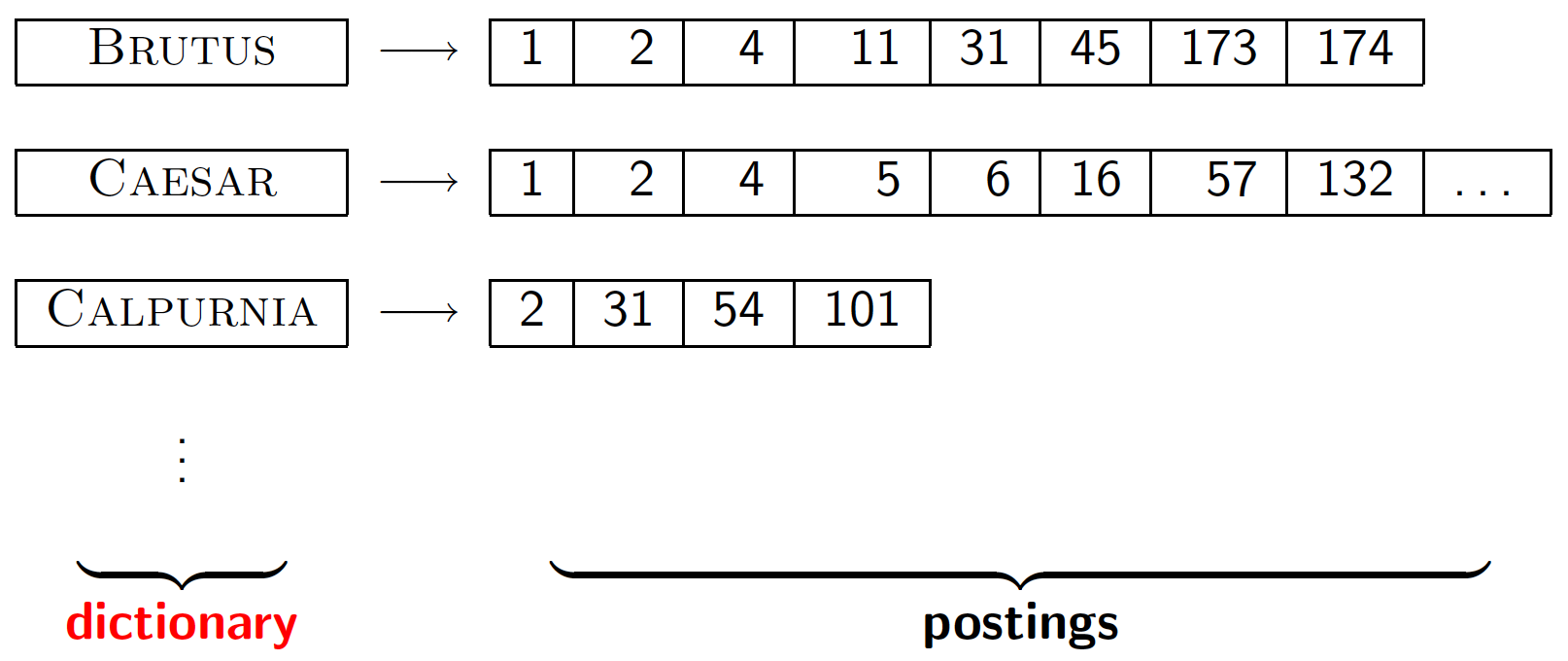 Λεξικό
3
Κεφ. 3.1
Δομές δεδομένων για το Λεξικό
Δυο βασικές επιλογές:
Πίνακες Κατακερματισμού (Hashtables)
Δέντρα (Trees)
Μερικά Συστήματα Ανάκτησης Πληροφορίας χρησιμοποιούν πίνακες κατακερματισμού άλλα δέντρα
4
Κεφ. 3.1
Δομές Δεδομένων για Λεξικά
Κριτήρια Επιλογής
Αποδοτική αναζήτηση ενός όρου (κλειδιού) στο λεξικό.
	Σχετικές συχνότητας προσπέλασης των κλειδιών (πιο γρήγορα οι 	συχνοί όροι;)
Πόσοι είναι οι όροι (κλειδιά)
Είναι στατικό (ή έχουμε συχνά εισαγωγές/διαγραφές όρων) ή και τροποποιήσεις
5
Κεφ. 3.1
Πίνακες Κατακερματισμού
Κάθε όρος του λεξιλογίου κατακερματίζεται σε έναν ακέραιο  
+:
Η αναζήτηση είναι πιο γρήγορη από ένα δέντρο: O(1)
- :
Δεν υπάρχει εύκολος τρόπος να βρεθούν μικρές παραλλαγές ενός όρου
judgment/judgement, resume vs. résumé
Μη δυνατή η προθεματική αναζήτηση [ανεκτική ανάκληση]
Αν το λεξιλόγιο μεγαλώνει συνεχώς, ανάγκη για να γίνει κατακερματισμός από την αρχή
6
Κεφ. 3.1
Δέντρα
Το απλούστερο: δυαδικό δέντρο
Το πιο συνηθισμένο: B-δέντρα
Τα δέντρα απαιτούν να υπάρχει διάταξη των κλειδιών (αλλά συνήθως υπάρχει)
+:
Λύνουν το πρόβλημα προθέματος (π.χ., όροι που αρχίζουν με hyp)
-:
Πιο αργή: O(log M)  [όπου Μ ο αριθμός των όρων- και αυτό απαιτεί (ισοζυγισμένα balanced δέντα]
Η ισοζύγιση (rebalancing) των δυαδικών δέντρων είναι ακριβό 
Αλλά τα B-δέντρα καλύτερα
7
Κεφ. 3.2
Ερωτήματα με Wild-card (*)
Τρεις προσεγγίσεις:
B-δέντρο και αντεστραμμένο Β-δέντρο
Permuterm index (ευρετήριο αντιμετατεθειμένων όρων)
k-gram index (ευρετήριο k-γραμμάτων)
8
Κεφ. 3.2
Ερωτήματα με Wild-card (*)
mon*: Βρες όλα τα έγγραφα που περιέχουν οποιαδήποτε λέξη αρχίζει με  “mon”.
Εύκολο όταν το λεξικό με δυαδικό δέντρο  (ή B-δέντρο): 
Ανάκτησε όλους τους όρους t στο διάστημα: mon ≤ t < moo
Για κάθε όρο, αναζήτησε το αντεστραμμένο ευρετήριο σε ποια έγγραφα εμφανίζεται
* mon: Βρες όλα τα έγγραφα που περιέχουν οποιαδήποτε λέξη τελειώνει σε “mon”: πιο δύσκολο
Διατήρησε ένα επιπρόσθετο B-tree για τους όρους ανάποδα backwards (πχ ο όρος demon -> nomed)
Ανάκτησε όλους τους όρους t στο διάστημα: nom ≤ t < non.
9
Κεφ. 3.2
Γενικά ερωτήματα με *
* στη μέση του όρου
co*tion
Αναζήτησε το co* AND *tion σε ένα B-tree και υπολόγισε την τομή των συνόλων
Ακριβό!

Εναλλακτική λύση: Μετάτρεψε τις ερωτήσεις έτσι ώστε τα * να εμφανίζονται στο τέλος
Permuterm Index (ευρετήριο αντιμετατεθειμένων όρων)
10
Κεφ. 3.2.1
Ευρετήριο Permuterm
Βασική ιδέα: Δεξιά περιστροφή (rotation) του όρου του ερωτήματος ώστε το * στο τέλος
					π.χ., Ερώτημα he*lo -> he*lo$ -> lo$he*
	όπου $ ένα ειδικός χαρακτήρας που σηματοδοτεί το τέλος μιας λέξης
	Ψάχνουμε το lo$hel*

Κατασκευάζουμε ένα ευρετήριο αντιμετατεθειμένων όρων στο οποίο οι διάφορες παραλλαγές που προκύπτουν από την περιστροφή του όρου συνδέονται με τον αρχικό όρο

		Πχ. για τον όρο hello -> hello$, εισάγουμε στο ευρετήριο τα:
hello$, o$hell , lo$hel (match), llo$he, ello$h
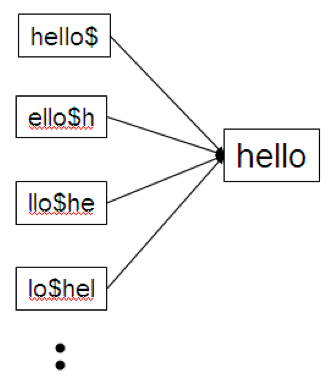 11
Κεφ. 3.2.1
Ευρετήριο Permuterm
X*Y*Z     πως γίνεται match?
X*Y*Z$ -> Z$X*
Ψάξε Z$X* και μετά έλεγξε κάθε υποψήφιο όρο για το Υ
Πχ fi*mo*er -> ψάξε er$fi*, έλεγξε αν και mo (π.χ., fishmonger και fillbuster)
Στην πραγματικότητα, permuterm B-tree
Πρόβλημα: ≈ τετραπλασιάζει το μέγεθος του λεξικού
Εμπειρική παρατήρηση για τα Αγγλικά
12
Κεφ. 3.2.2
Ευρετήρια k-γραμμάτων (k-gram indexes)
Απαρίθμησε όλα τα k-γράμματα (ακολουθίες k γραμμάτων) που εμφανίζονται σε κάθε όρο
π.χ., για το κείμενο “April is the cruelest month” έχουμε τα 2-γράμματα (bigrams)



Όπου $ ένα ειδικός χαρακτήρας που σηματοδοτεί το τέλος και την αρχή μιας λέξης
Διατήρησε ένα δεύτερο αντεστραμμένο ευρετήριο από τα 2-γράμματα στους όρους του λεξικού που τα περιέχουν
$a,ap,pr,ri,il,l$,$i,is,s$,$t,th,he,e$,$c,cr,ru,
ue,el,le,es,st,t$, $m,mo,on,nt,h$
13
Κεφ. 3.2.2
Ευρετήρια k-γραμμάτων (k-gram indexes)
Το ευρετήριο k-γραμμάτων βρίσκει τους όρους βασισμένο σε μια ερώτηση που αποτελείται από k-γράμματα (εδώ k=2).
$m
mace
madden
mo
among
amortize
on
along
among
k = 3
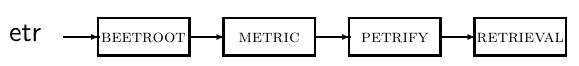 14
Κεφ. 3.2.2
Ευρετήρια k-γραμμάτων (k-gram indexes)
Ερώτημα mon* τώρα γίνεται
		$m AND mo AND on
Βρίσκει τους όρους που ταιριάζουν μια AND εκδοχή του ερωτήματος
Απαιτείται βήμα μετά-φιλτραρίσματος (post-filter)
False positive, π.χ., moon
Οι όροι που απομένουν αναζητούνται στο γνωστό αντεστραμμένο ευρετήριο όρων-εγγράφων
15
Κεφ. 3.2
Επεξεργασία ερωτημάτων
Π.χ., Θεωρείστε το ερώτημα:
	se*ate AND fil*er
	
Μπορεί να οδηγήσει στην εκτέλεση πολλών Boolean AND ερωτημάτων (πιθανοί συνδυασμοί όρων).
16
Κεφ. 3.3
Διόρθωση ορθογραφικών λαθών
Δύο βασικές χρήσεις
Διόρθωση των εγγράφων που ευρετηριοποιούνται
Διόρθωση των ερωτημάτων ώστε να ανακτηθούν «σωστές» απαντήσεις
Δυο βασικές κατηγορίες:
Μεμονωμένες λέξεις
Εξέτασε κάθε λέξη μόνη της για λάθη
Δεν πιάνει typos που έχουν ως αποτέλεσμα σωστά γραμμένες λέξεις
π.χ., from  form
Βασισμένη σε συμφραζόμενα (context sensitive)
Κοιτά τις λέξεις γύρω
π.χ., I flew form Heathrow to Narita.
17
Κεφ. 3.3
Διόρθωση εγγράφων
Χρήσιμη ιδιαίτερα για έγγραφα μετά από OCR
Αλγόριθμοι διόρθωσης ρυθμισμένοι για αυτό: rn/m
Μπορεί να χρησιμοποιούν ειδική γνώση (domain-specific)
Π.χ., OCR μπερδεύει το O με το D πιο συχνά από το O και το I (που είναι γειτονικά στα QWERTY πληκτρολόγιο, οπότε πιο πιθανή η ανταλλαγή τους στην πληκτρολόγηση)
Αλλά συχνά: web σελίδες αλλά και τυπωμένο υλικό έχουν typos
Στόχος: το λεξικό να περιέχει λιγότερα ορθογραφικά λάθη
Αλλά συχνά δεν αλλάζουμε τα έγγραφα αλλά  επεκτείνουμε την απεικόνιση ερωτήματος –εγγράφου
18
Κεφ. 3.3
Διόρθωση λαθών στο ερώτημα
Μπορεί είτε 
Να ανακτήσουμε τα έγγραφα που έχουν δεικτοδοτηθεί κάτω από τη σωστή ορθογραφία, Ή
Να επιστρέψουμε διάφορες προτεινόμενα ερωτήματα με σωστή ορθογραφία
Did you mean … ?
19
Κεφ. 3.3.2
Διόρθωση μεμονωμένης λέξης
Θεμελιώδης υπόθεση – υπάρχει ένα λεξικό που μας δίνει τη σωστή ορθογραφία
Δυο βασικές επιλογές για αυτό το λεξικό
Ένα  standard λεξικό
Το λεξικό της συλλογής (corpus)
20
Κεφ. 3.3.2
Διόρθωση μεμονωμένης λέξης
Δοθέντος ενός Λεξικού και ένα ερωτήματος Q, επέστρεψε τις λέξεις του λεξικού που είναι πιο κοντά στο Q

Τι σημαίνει  “πιο κοντά”?
Διαφορετικοί ορισμοί  εγγύτητας:
Την απόσταση διόρθωσης -- edit distance (Levenshtein distance) και την σταθμισμένη απόσταση διόρθωσης -- weighted edit distance
Επικάλυψη (overlap) n-γραμμάτων
21
κεφ. 3.3.3
Απόσταση διόρθωσης (Edit distance)
ΟΡΙΣΜΟΣ: Δοθέντων δυο αλφαριθμητικών (strings) S1 and S2, ο ελάχιστος αριθμός πράξεων για τη μετατροπή του ενός στο άλλο

Συνήθως, οι πράξεις είναι σε επίπεδο χαρακτήρα
Levenshtein distance: (1) Insert – Εισαγωγή, (2) Delete - Διαγραφή και (3) Replace – Αντικατάσταση ενός χαρακτήρα
Damerau-Levenshtein distance: + Transposition - Αντιμετάθεση ένα χαρακτήρα
Π.χ., η απόσταση διόρθωσης από dof σε dog είναι 1
Από cat σε act είναι 2	   (Μόνο 1 με αντιμετάθεση)
Από cat σε dog είναι 3.
22
Κεφ. 3.3.3
Δυναμικός προγραμματισμός
Εκφράζουμε το πρόβλημα ως συνδυασμό υπό-προβλημάτων – η βέλτιστη λύση βασίζεται στη βέλτιστη λύση υπό-πρόβληματος
Στην περίπτωση των αποστάσεων διόρθωσης – το υπό-πρόβλημα δυο προθεμάτων:
	Ο βέλτιστος τρόπος από μια λέξη σε μια άλλη, βασίζεται στο βέλτιστο τρόπο από κάποιο πρόθεμα της πρώτης σε πρόθεμα της δεύτερης
 Οι επικαλυπτόμενες υπό-λύσεις: χρειαζόμαστε τις περισσότερες αποστάσεις 3 φορές: κίνηση δεξιά, στη διαγώνιο, κάτω
23
Κεφ. 3.3.3
Υπολογισμός απόστασης Levenshtein
j -1				j
i -1




i
24
Levenshtein distance: Algorithm
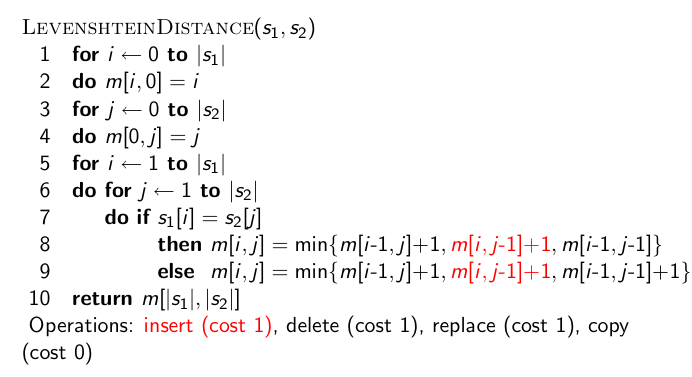 25
Levenshtein distance: Algorithm
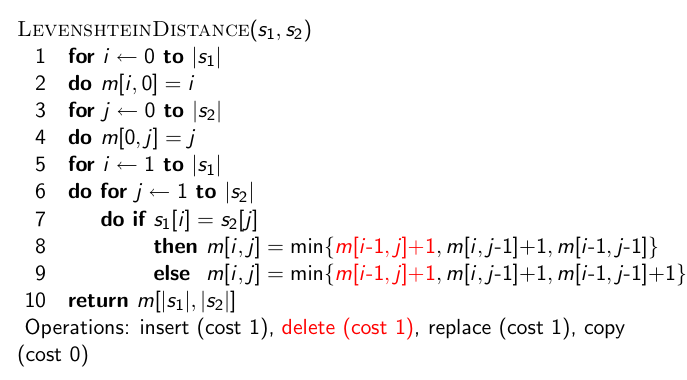 26
Levenshtein distance: Algorithm
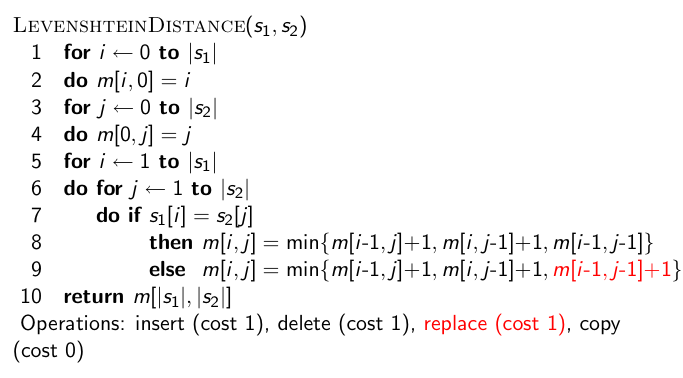 27
Levenshtein distance: Algorithm
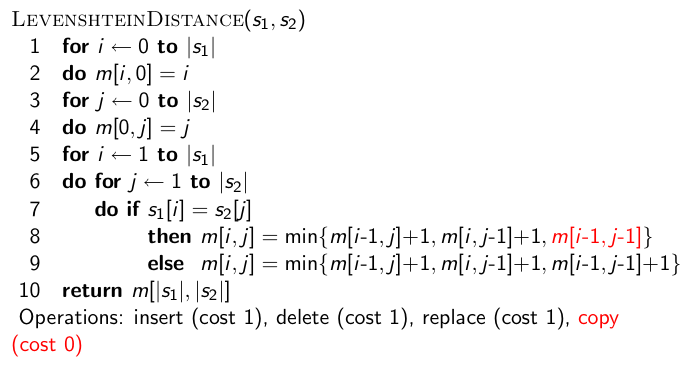 28
Κεφ. 3.3.3
Υπολογισμός απόστασης: παράδειγμα
cat -> cart
29
Κεφ. 3.3.3
Σταθμισμένη απόσταση διόρθωσης
Το βάρος μιας πράξης εξαρτάται από τον ποιο χαρακτήρα (χαρακτήρες) περιλαμβάνει
Στόχος να λάβει υπόψη λάθη OCR ή πληκτρολόγησης Παράδειγμα: m πιο πιθανό να πληκτρολογηθεί ως n παρά ως q
Οπότε η αντικατάσταση του m από n έχει μικρότερη απόσταση διόρθωσης από την απόσταση του από το q
Προϋποθέτει ως είσοδος ένας πίνακας βαρών
Πως θα μετατρέψουμε το δυναμικό προγραμματισμό για να χειριστούμε τα βάρη;
30
Κεφ. 3.3.4
Χρήση των αποστάσεων διόρθωσης
Δοθείσας μιας ερώτησης, πρώτα απαρίθμησε όλες τις ακολουθίες χαρακτήρων μέσα σε μια προκαθορισμένη (σταθμισμένη) απόσταση διόρθωσης (π.χ., 2)
Βρες την τομή αυτού του συνόλου με τις «σωστές» λέξεις
Πρότεινε τους όρους που βρήκες στο χρήστη
Εναλλακτικά, 
Ψάξε  όλες τις πιθανές διορθώσεις στο αντεστραμμένο ευρετήριο και επέστρεψε όλα τα έγγραφα … αργό
Μπορούμε να επιστρέψουμε τα έγγραφα μόνο για την πιο πιθανή διόρθωση
Η εναλλακτική λύση παίρνει τον έλεγχο από το χρήστη αλλά κερδίζουμε ένα γύρο διάδρασης
31
Κεφ. 3.3.4
Επικάλυψη k-γραμμάτων
Εναλλακτικός ορισμός απόστασης: βάση των κοινών k-γραμμάτων 
Απαρίθμησε όλα το k-γράμματα στον όρο της ερώτησης
Χρησιμοποίησε το ευρετήριο k-γραμμάτων για να ανακτήσεις όλους τους όρους του λεξικού που ταιριάζουν κάποιο (>= κατώφλι) αριθμό από τα k-γράμματα του ερωτήματος
Παράδειγμα με 3-γράμματα
Έστω ότι ο όρος στο λεξικό είναι november
Τα τριγράμματα είναι nov, ove, vem, emb, mbe, ber.
Για το ερώτημα december
Τα τριγράμματα είναι dec, ece, cem, emb, mbe, ber.
Άρα επικαλύπτονται 3 τριγράμματα (από τα 6 κάθε όρου)
32
Κεφ. 3.3.4
Επικάλυψη k-γραμμάτων
Συνήθης μέτρηση της  επικάλυψης
Έστω X και Y δύο σύνολα, ο συντελεστής Jaccard (J.C.) ορίζεται ως:


Ίσος με 1 όταν τα X και Y έχουν τα ίδια στοιχεία και 0 όταν είναι ξένα
Τα X and Y δε χρειάζεται να έχουν το ίδιο μέγεθος
Πάντα μεταξύ του 0 και του 1
Το κατώφλι καθορίζει αν υπάρχει ταίριασμα, πχ.,  αν J.C. > 0.8, τότε ταίριασμα
33
Κεφ. 3.3.4
Επικάλυψη k-γραμμάτων
Έστω το ερώτημα lord – θέλουμε να βρούμε τις λέξεις που ταιριάζουν 2 από τα 3 2-γράμματα (lo, or, rd)
lo
alone
lore
sloth
or
border
lore
morbid
rd
border
card
ardent
34
Κεφ. 3.3.5
Διόρθωση βασισμένη στα συμφραζόμενα
Κείμενο: I flew from Heathrow to Narita.
Θεωρείστε το ερώτημα-φράση“flew form Heathrow”
Θα θέλαμε να απαντήσουμε
		Did you mean “flew from Heathrow”?

Γιατί δεν υπήρχαν έγγραφα που να ταιριάζουν το ερώτημα φράση
35
Κεφ. 3.3.5
Διόρθωση βασισμένη στα συμφραζόμενα
Χρειάζεται συμφραζόμενο περιβάλλον για να το πιάσει αυτό.
Πρώτη ιδέα: 
Ανέκτησε τους όρους του λεξικού που είναι κοντά (σε σταθμισμένη απόσταση διόρθωσης) από κάθε όρο του ερωτήματος
Δοκίμασε όλες τις πιθανές φράσεις που προκύπτουν κρατώντας κάθε φορά μια λέξη σταθερή
flew from heathrow 
fled form heathrow
flea form heathrow
Hit-based spelling correction: Πρότεινε την εναλλακτική με τα περισσότερα hits
36
Κεφ. 3.3.5
Διόρθωση βασισμένη στα συμφραζόμενα
Εναλλακτική Προσέγγιση

Σπάσε της φράση σε σύζευξη biwords.
Ψάξε τα biwords που χρειάζονται διόρθωση μόνο ενός όρου.
Απαρίθμησε μόνο τις φράσεις που περιέχουν «κοινά» biwords.
37
Κεφ. 3.3.5
Γενικά  θέματα
Θέλουμε να δούμε διαφορετικές απαντήσεις στο “Did you mean?”
Ποιες θα επιλέξουμε να παρουσιάσουμε στο χρήστη; 
Αυτή που εμφανίζεται στα περισσότερα έγγραφα
Ανάλυση του Query log
38
ΦΩΝΗΤΙΚΗ ΔΙΟΡΘΩΣΗ (Soundex)
39
Κεφ. 3.4
Soundex
Κλάση ευριστικών για την επέκταση ενός ερωτήματος σε φωνητικά (phonetic ) ισοδύναμα
Εξαρτώνται από τη γλώσσα – κυρίως για ονόματα
Π.χ., chebyshev  tchebycheff

Προτάθηκε από το U.S. census … το 1918
40
Κεφ. 3.4
Soundex – τυπικός αλγόριθμος
Μετάτρεψε κάθε token προς δεικτοδότηση σε μια μορφή 4-χαρακτήρων  
Το ίδιο και για τους όρους του ερωτήματος 
Κατασκεύασε και ψάξε στο ευρετήριο τις μειωμένες μορφές 
(όταν το ερώτημα χρειάζεται φωνητικό ταίριασμα) 

http://www.creativyst.com/Doc/Articles/SoundEx1/SoundEx1.htm#Top
41
Κεφ. 3.4
Soundex – τυπικός αλγόριθμος
Κράτησε τον πρώτο χαρακτήρα της λέξης 
Μετάτρεψε όλες τις εμφανίσεις των παρακάτω όρων σε '0' (zero):  'A', E', 'I', 'O', 'U', 'H', 'W', 'Y'. 
Άλλαξε τα γράμματα σε αριθμούς ως ακολούθως: 
B, F, P, V  1
C, G, J, K, Q, S, X, Z  2
D,T  3
L  4
M, N  5
R  6
42
κεφ. 3.4
Soundex continued
Σβήσε όλα τα ζεύγη συνεχόμενων αριθμών
Σβήσε όλα τα υπομένοντα 0
Πρόσθεσε 0 στο τέλος και επέστρεψε τις τέσσερις πρώτες θέσεις που θα είναι της μορφής <uppercase letter> <digit> <digit> <digit>. 
Π.χ., Herman γίνεται H655.
Το hermann δίνει τον ίδιο κωδικό;
43
ΤΕΛΟΣ ΕΠΑΝΑΛΗΨΗΣ
44
Κεφ. 4
Τι θα δούμε σήμερα;
Κατασκευή του Ευρετηρίου
45
Κεφ. 4
Κατασκευή ευρετηρίου
Πως κατασκευάζουμε το ευρετήριο;
Ποιες στρατηγικές χρησιμοποιούμε όταν έχουμε περιορισμένη κυρίως μνήμη?
46
Κεφ. 4.1
Βασικά στοιχεία του υλικού
Πολλές αποφάσεις στην ανάκτηση πληροφορίας βασίζονται στα χαρακτηριστικά του υλικού
Ας δούμε μερικά βασικά χαρακτηριστικά
47
κεφ. 4.1
Βασικά χαρακτηριστικά του υλικού
Η προσπέλαση δεδομένων στην κύρια μνήμη είναι πολύ πιο γρήγορη από την προσπέλαση δεδομένων στο δίσκο (περίπου ένας παράγοντας του 10)
Disk seeks (χρόνος αναζήτησης): Ενώ τοποθετείται η κεφαλή δε γίνεται μεταφορά δεδομένων
Άρα: Η μεταφορά μεγάλων κομματιών (chunk) δεδομένων από το δίσκο στη μνήμη είναι γρηγορότερη από τη μεταφορά πολλών μικρών
Η επικοινωνία με το δίσκο (Disk I/O) γίνεται σε σελίδες (block-based): Διαβάζονται και γράφονται ολόκληρα blocks (όχι τμήματά τους). 

Μέγεθος Block: 8KB - 256 KB.
48
κεφ. 4.1
Βασικά χαρακτηριστικά του υλικού
Οι επεξεργαστές που χρησιμοποιούνται στην ΑΠ διαθέτουν πολλά GB κύριας μνήμης, συχνά δεκάδες από GBs. 
Ο διαθέσιμος χώρος δίσκου είναι πολλές (2–3) τάξεις μεγαλύτερος.
Η ανοχή στα σφάλματα (Fault tolerance) είναι πολύ ακριβή: φθηνότερο να χρησιμοποιεί κανείς πολλές κανονικές μηχανές παρά μια «μεγάλη»
49
κεφ. 4.1
Υποθέσεις για το υλικό (~2008)
50
κεφ. 4.2
Η συλλογή RCV1
Η συλλογή με τα άπαντα του Shakespeare δεν είναι αρκετά μεγάλη για το σκοπό της σημερινής διάλεξης.
Η συλλογή που θα χρησιμοποιήσουμε δεν είναι στην πραγματικότητα πολύ μεγάλη, αλλά είναι διαθέσιμη στο κοινό.
Θα χρησιμοποιήσουμε τη συλλογή RCV1.
Είναι ένας χρόνος του κυκλώματος ειδήσεων του Reuters (Reuters newswire) (μέρος του 1995 και 1996)
1GB κειμένου
51
κεφ. 4.2
Ένα έγγραφο της συλλογής Reuters RCV1
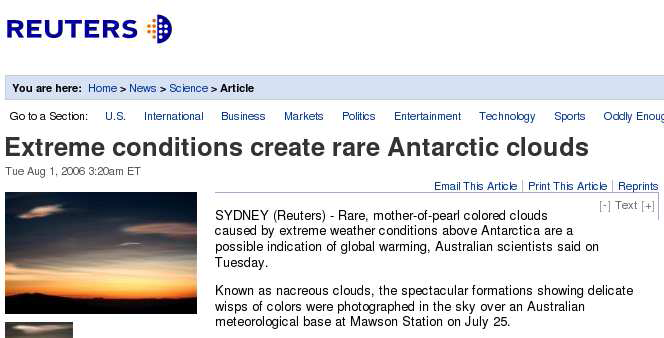 52
κεφ. 4.2
Υπενθύμιση: κατασκευή ευρετηρίου
Επεξεργαζόμαστε τα έγγραφα για να βρούμε τις λέξεις - αυτές αποθηκεύονται μαζί με το  Document ID.
Doc 1
Doc 2
I did enact Julius
Caesar I was killed 
i' the Capitol; 
Brutus killed me.
So let it be with
Caesar. The noble
Brutus hath told you
Caesar was ambitious
53
κεφ. 4.2
Βασικό βήμα: sort
Αφού έχουμε επεξεργαστεί όλα τα έγγραφα, το αντεστραμμένο ευρετήριο διατάσσεται (sort) με βάση τους όρους
Θα επικεντρωθούμε στο βήμα διάταξης
Πρέπει να διατάξουμε 100M όρους.
54
κεφ. 4.2
Κλιμάκωση της κατασκευής του ευρετηρίου
Δεν είναι δυνατή η πλήρης κατασκευή του στη μνήμη (in-memory) 
Δεν μπορούμε να φορτώσουμε όλη τη συλλογή στη μνήμη, να την ταξινομήσουμε και να τη γράψουμε πίσω στο δίσκο
Πως μπορούμε να κατασκευάσουμε ένα ευρετήριο για μια πολύ μεγάλη συλλογή;
Λαμβάνοντας υπ’ όψιν τα περιορισμούς και τα χαρακτηριστικά του υλικού. . .
55
κεφ. 4.2
Κατασκευή με βάση τη διάταξη
Καθώς κατασκευάζουμε το ευρετήριο, επεξεργαζόμαστε τα έγγραφα ένα-ένα
Οι τελικές καταχωρήσεις για κάθε όρο είναι ημιτελής μέχρι το τέλος 

Μπορούμε να κρατάμε όλο το ευρετήριο στη μνήμη;
Κάθε εγγραφή καταχώρησης (ακόμα και χωρίς θέση - non-positional) δηλαδή (term, doc, freq) καταλαμβάνει 4+4+4 = 12 bytes και απαιτεί πολύ χώρο για μεγάλες συλλογές 
T = 100,000,000 όροι για το RCV1
Αυτή η συλλογή χωράει στη μνήμη, αλλά στην πραγματικότητα πολύ μεγαλύτερες, Π.χ., οι New York Times παρέχουν ένα ευρετήριο για κύκλωμα ειδήσεων >150 χρόνια
Πρέπει να αποθηκεύουμε ενδιάμεσα αποτελέσματα στο δίσκο
56
κεφ. 4.2
Διάταξη χρησιμοποιώντας το δίσκο σαν «μνήμη»;
Μπορούμε να χρησιμοποιήσουμε τον ίδιο αλγόριθμο κατασκευής για το ευρετήριο αλλά χρησιμοποιώντας δίσκο αντί για μνήμη;

Όχι: Διάταξη T = 100,000,000 εγγραφών στο δίσκο είναι πολύ αργή – πολλές τυχαίες ανακτήσεις (disk seeks).
Χρειαζόμαστε έναν αλγόριθμο εξωτερικής διάταξης (external sorting).
57
κεφ. 4.2
Γιατί όχι;
Διαπέραση του εγγράφου και κατασκευή εγγραφών καταχωρήσεων για ένα έγγραφο τη φορά
Μετά διάταξη των εγγραφών με βάση τους όρους (και μετά, για κάθε όρο, διάταξη καταχωρήσεων με βάση το έγγραφο)
Αυτή η διαδικασία με τυχαία ανάκτηση στο δίσκο θα ήταν πολύ αργή – διάταξη T=100M εγγραφών
Αν κάθε σύγκριση χρειάζεται 2 προσπελάσεις στο δίσκο, και για τη διάταξη Ν στοιχείων χρειαζόμαστε N log2N συγκρίσεις, πόσο χρόνο θα χρειαζόμασταν;
58
Κεφ. 4.2
BSBI: Αλγόριθμος κατασκευής κατά block (Blocked sort-based Indexing)
Εγγραφές 12-byte (4+4+4) (term, doc, freq).
Παράγονται κατά τη διάσχιση των εγγράφων
Διάταξη 100M τέτοιων 12-byte εγγραφών με βάση τον όρο.
Ορίζουμε ένα  Block ~ 10M τέτοιες εγγραφές
Μπορούμε εύκολα να έχουμε κάποια από αυτά στη μνήμη.
Αρχικά, 10   τέτοια blocks.
Βασική ιδέα:
Συγκέντρωσε καταχωρήσεις για να γεμίσει ένα block, διάταξε τις καταχωρήσεις σε κάθε block, γράψε το στο δίσκο.
Μετά συγχώνευσε τα blocks σε ένα μεγάλο διατεταγμένο block.
59
κεφ. 4.2
Παράδειγμα
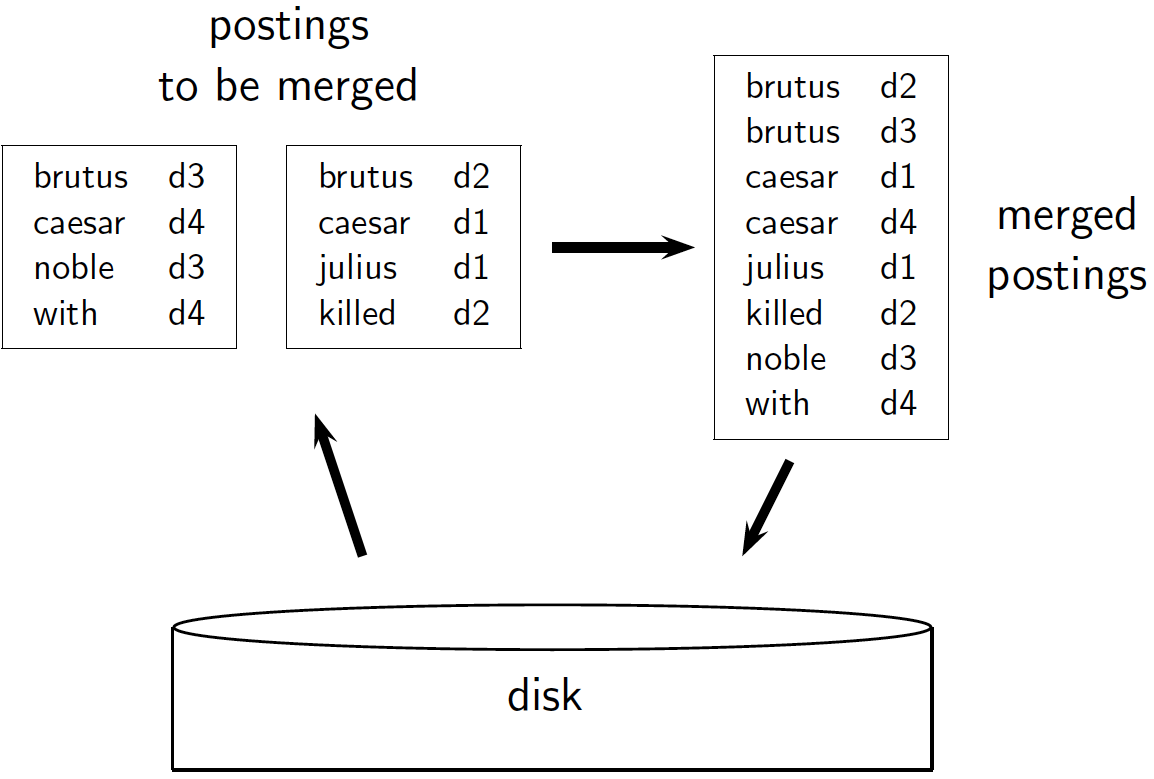 60
κεφ. 4.2
Διάταξη 10 blocks των 10M εγγραφών
Πρώτα, διάβασε κάθε block και διάταξε τις εγγραφές του: 	
Quicksort  2N ln N expected steps
Στην περίπτωσή μας,  2 x (10M ln 10M) steps
Άσκηση: εκτιμήστε το συνολικό κόστος για να διαβάσουμε κάθε block από το δίσκο και να εφαρμόσουμε quicksort σε αυτό.
10 φορές αυτή η εκτίμηση του χρόνου μας δίνει 10 διατεταγμένα runs των 10M εγγραφών το καθένα.
Ο απλός τρόπος χρειάζεται 2 αντίγραφα των δεδομένων στο δίσκο 
Αλλά μπορεί να βελτιωθεί
61
κεφ. 4.2
Διάταξη 10 blocks των 10M εγγραφών
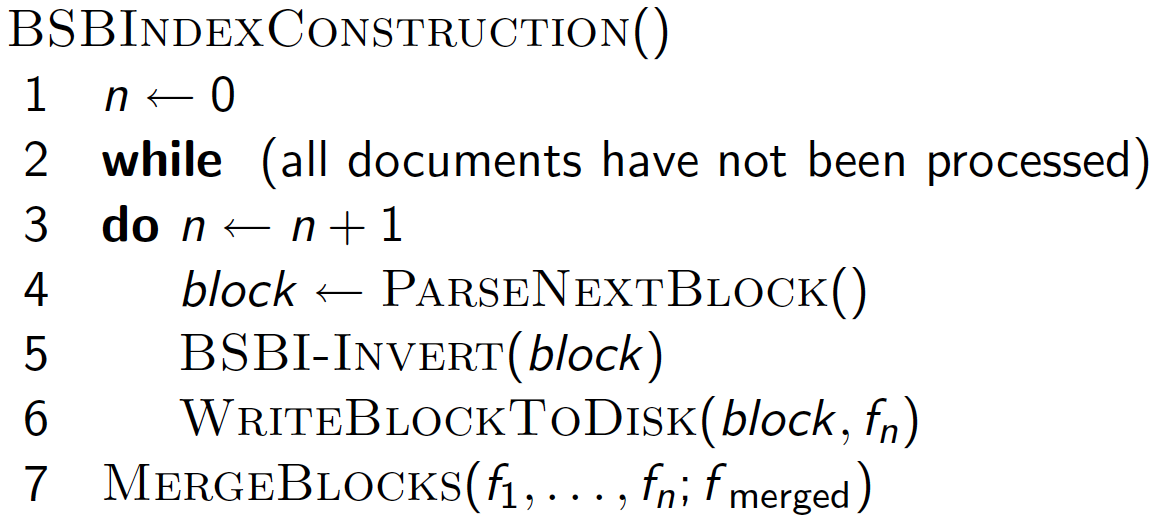 Διάβασε ένα-ένα τα έγγραφα – γεμίζοντας ένα block με <term, docid>, διάταξη του block, γράψε το γεμάτο block στο δίσκο
62
κεφ. 4.2
1
3
2
4
Πως θα γίνει η συγχώνευση των runs?
Δυαδική συγχώνευση, μια δεντρική δομή με log210 = 4 επίπεδα.
Σε κάθε επίπεδο, διάβασε στη μνήμη runs σε blocks των 10M, συγχώνευσε, γράψε πίσω.
2
1
Merged run.
3
4
Runs being
merged.
Disk
63
κεφ. 4.2
Πως θα γίνει η συγχώνευση των runs?
Πιο αποδοτικά με μια multi-way συγχώνευση, όπου διαβάζουμε από όλα τα blocks ταυτόχρονα
Υπό την προϋπόθεση ότι διαβάζουμε στη μνήμη αρκετά μεγάλα κομμάτια κάθε block και μετά γράφουμε πίσω αρκετά μεγάλα κομμάτια, αλλιώς πάλι πρόβλημα με τις αναζητήσεις στο δίσκο
64
κεφ. 4.3
Xρήση αναγνωριστικού όρου (termID)
Υπόθεση: κρατάμε το λεξικό στη μνήμη
Χρειαζόμαστε το λεξικό (το οποίο μεγαλώνει δυναμικά) για να υλοποιήσουμε την απεικόνιση μεταξύ όρου (term) σε termID.
Θα μπορούσαμε να εργαστούμε και με term,docID καταχωρήσεις αντί των termID,docID καταχωρήσεων. . .
. . . Αλλά τα ενδιάμεσα αρχεία γίνονται πολύ μεγάλα.
65
κεφ. 4.3
SPIMI: Single-pass in-memory indexing (ευρετηρίαση ενός περάσματος)
Βασική Ιδέα 1: Δημιουργία ξεχωριστών λεξικών για κάθε block – δε χρειάζεται να διατηρούμε term-termID απεικονίσεις μεταξύ blocks.
Βασική Ιδέα 2: Αποφυγή της διάταξης των όρων.  Συγκεντρώσετε τις καταχωρήσεις σε λίστες καταχωρήσεων όπως αυτές εμφανίζονται.
Κατασκευή ενός πλήρους αντεστραμμένου ευρετηρίου για κάθε block.
Μετά συγχωνεύουμε τα ξεχωριστά ευρετήρια σε ένα μεγάλο.
66
κεφ. 4.3
SPIMI-Invert
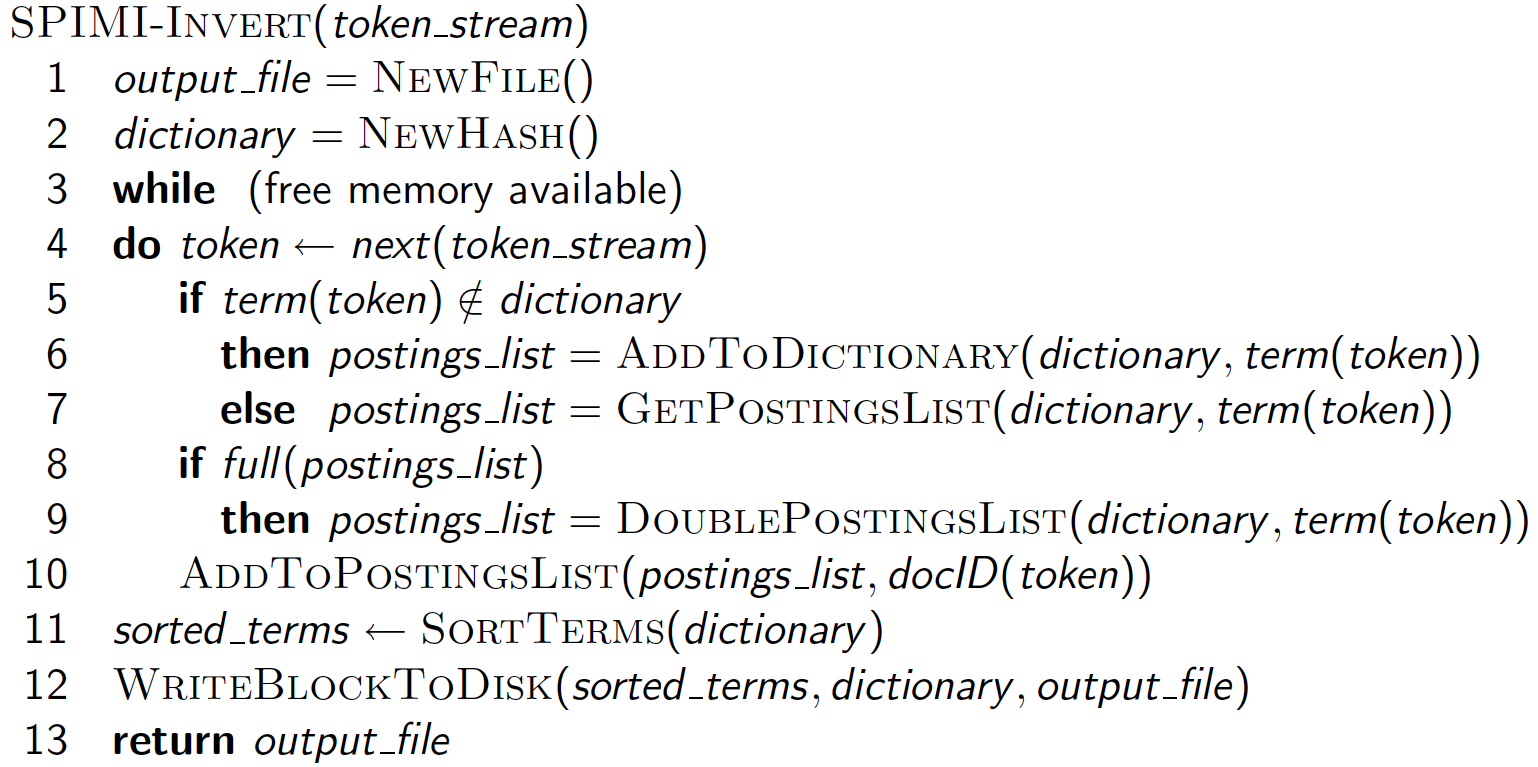 Χρησιμοποιούμε hash (οπότε οι καταχωρήσεις για τον ίδιο όρο στον ίδιο «κάδο»
Η συγχώνευση όπως και στο BSBI.
67
κεφ. 4.5
Δυναμικά ευρετήρια
Μέχρι στιγμής, θεωρήσαμε ότι τα ευρετήρια είναι στατικά.
Αυτό συμβαίνει σπάνια, στην πραγματικότητα: 
Νέα έγγραφα εμφανίζονται και πρέπει να εισαχθούν
Έγγραφα τροποποιούνται ή διαγράφονται 
Αυτό σημαίνει ότι πρέπει να ενημερώσουμε τις λίστες καταχωρήσεων: 
Αλλαγές στις καταχωρήσεις όρων που είναι ήδη στο λεξικό
Προστίθενται νέοι όροι στο λεξικό
68
κεφ. 4.5
Η πιο απλή προσέγγιση
Διατήρησε ένα «μεγάλο» κεντρικό ευρετήριο 
Τα νέα έγγραφα σε μικρό «βοηθητικό» ευρετήριο (στη μνήμη)
Ψάξε και στα δύο, συγχώνευσε το αποτέλεσμα
Διαγραφές
Invalidation bit-vector για τα διαγραμμένα έγγραφα
Περιοδικά, re-index  το βοηθητικό στο κυρίως ευρετήριο
69
κεφ. 4.5
Θέματα
Συχνές συγχωνεύσεις 
Κακή απόδοση κατά τη διάρκεια της συγχώνευσης 
Πιο αποδοτικό αν κάθε λίστα καταχωρήσεων ήταν αποθηκευμένη σε διαφορετικό αρχείο (τότε, απλώς append), αλλά θα χρειαζόμαστε πολλά αρχεία (μη αποδοτικό για το ΛΣ) 

Θα υποθέσουμε ένα αρχείο.
Στην πραγματικότητα: Κάτι ανάμεσα (π.χ., πολλές μικρές λίστες καταχώρησης σε ένα αρχείο, διάσπαση πολύ μεγάλων λιστών, κλπ)
70
κεφ. 4.5
Λογαριθμική συγχώνευση
Διατήρηση μια σειράς από ευρετήρια, το καθένα διπλάσιου μεγέθους από τα προηγούμενο 
Κάθε στιγμή, χρησιμοποιούνται κάποια από αυτά 
Κρατάμε το μικρότερο (Z0) στη μνήμη
Τα μεγαλύτερα (I0, I1, …) στο δίσκο

Όταν το  Z0 γίνει πολύ μεγάλο  (> n), 
το γράφουμε στο δίσκο ως I0 ή
Ή το συγχωνεύουμε με το I0 ως Z1 (αν το I0 υπάρχει ήδη) 
Ή  γράφουμε στο δίσκο το Z1 to disk ως I1 (αν δεν υπάρχει το I1)
Ή συγχώνευση με το I1 ως Z2
71
κεφ. 4.5
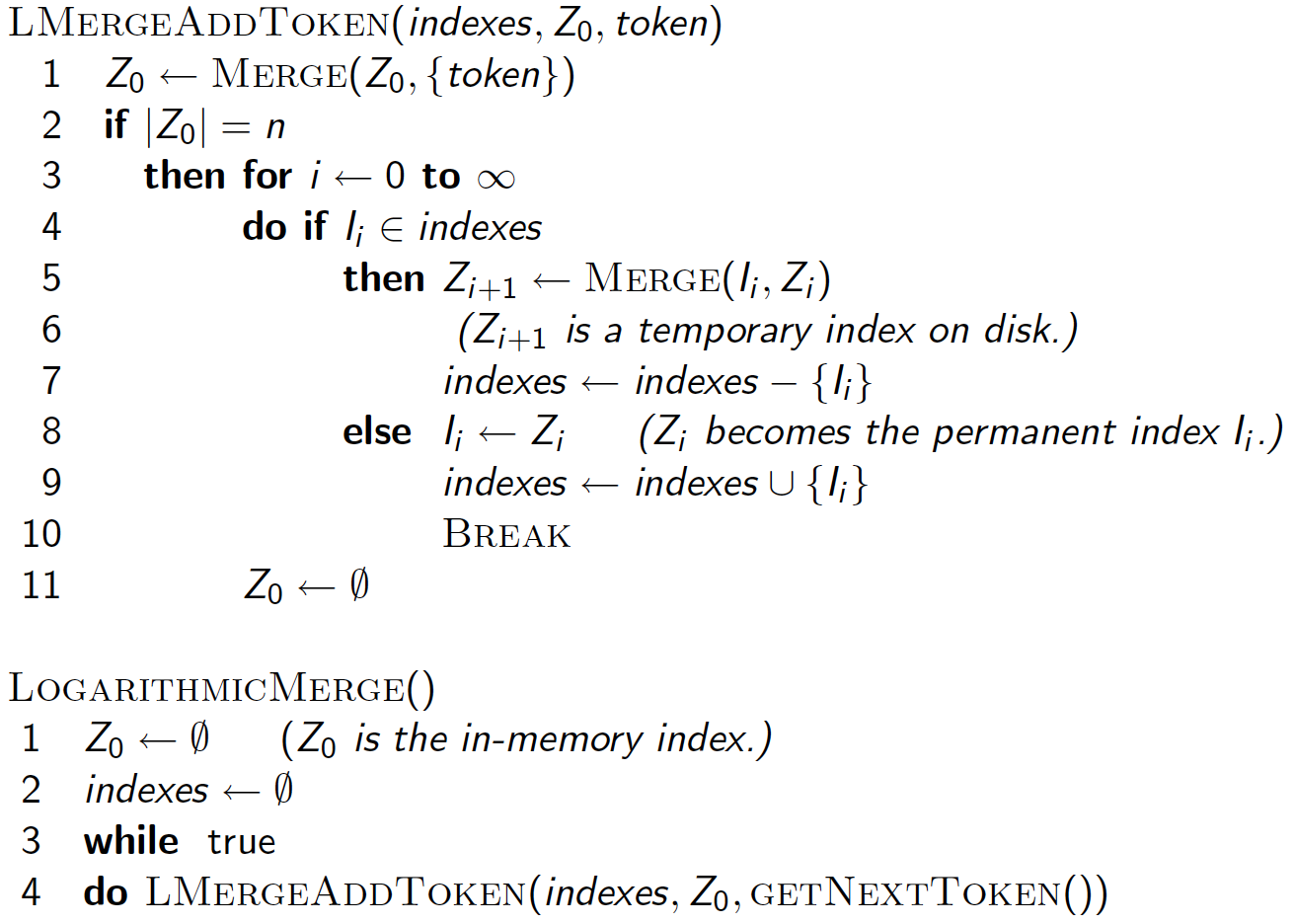 72
κεφ. 4.5
Δυναμικά ευρετήρια στις μηχανές αναζήτησης
Πολύ συχνές αλλαγές
Συχνά περιοδική ανακατασκευή του ευρετηρίου από την αρχή
Ενώ κατασκευάζεται το νέο, χρησιμοποιείται το παλιό και όταν η κατασκευή τελειώσει χρήση του νέου
73
κεφ. 4.4
Κατανεμημένη κατασκευή
Για ευρετήριο κλίμακας web (don’t try this at home!):
Χρήση κατανεμημένου cluster
Επειδή μια μηχανή είναι επιρρεπής σε αποτυχία 
Μπορεί απροσδόκητα να γίνει αργή ή να αποτύχει 
Χρησιμοποίηση πολλών μηχανών
74
κεφ. 4.4
Web search engine data centers
Οι μηχανές αναζήτησης χρησιμοποιούν data centers (Google, Bing, Baidu) κυρίως από commodity μηχανές. Γιατί; (fault tolerance)
Τα κέντρα είναι διάσπαρτα σε όλο τον κόσμο.
Εκτίμηση: Google ~1 million servers, 3 million processors/cores (Gartner 2007)
http://www.google.com/insidesearch/howsearchworks/thestory/
Θα το δούμε αναλυτικά σε επόμενα μαθήματα
Λίγα «εγκυκλοπαιδικά» για το MapReduce στο επόμενο μάθημα
75
ΤΕΛΟΣ 4ου Μαθήματος

Ερωτήσεις?
Χρησιμοποιήθηκε κάποιο υλικό των:
Pandu Nayak and Prabhakar Raghavan, CS276:Information Retrieval and Web Search (Stanford)
Hinrich Schütze and Christina Lioma, Stuttgart IIR class
76